Ethical responsibilities  of physiciansDuties of physicians:
1. Define the doctor's duties towards self, colleagues, patients (and families), the profession, and the community in general. 
2. Describe the relationships that the doctor has with others during the providing of health care. 
3. Appreciate the significance of maintaining professional relationships with colleagues in achieving the best health care.
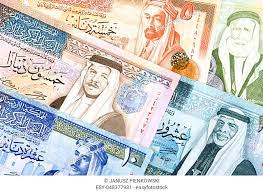 X
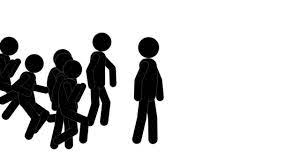 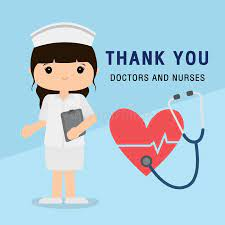 please
please
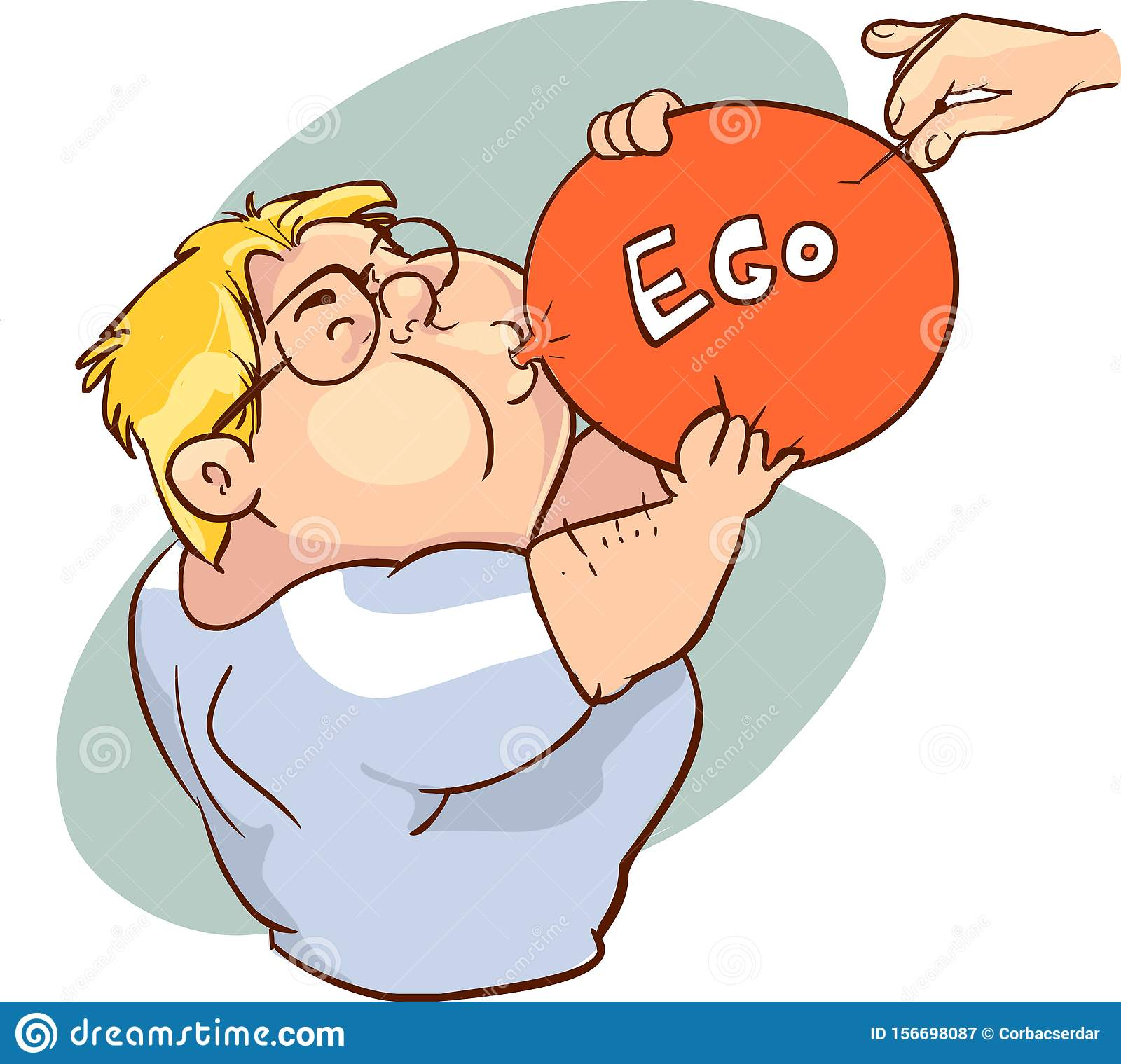 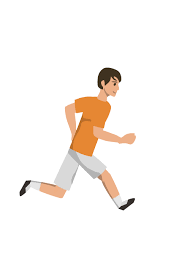 please
Who is the focus of health care system
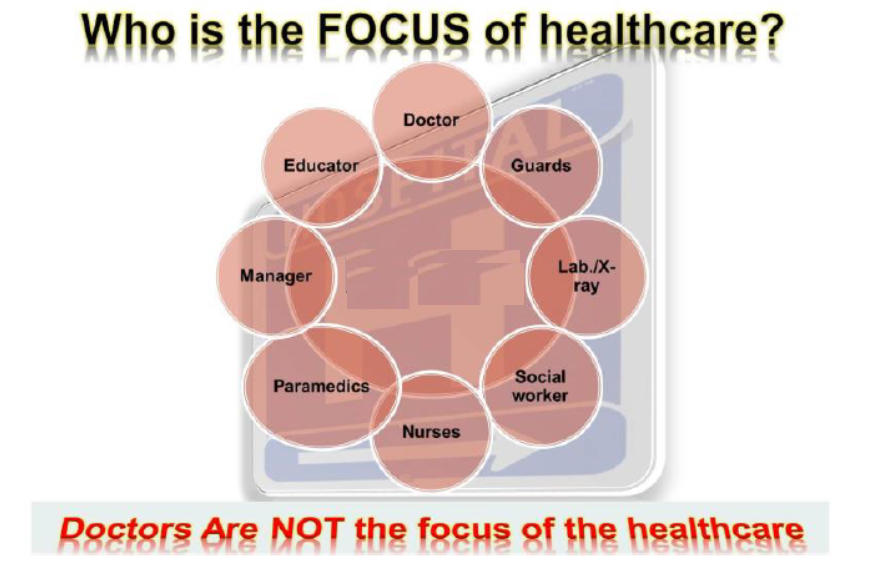 Patient
Where may the physician work?
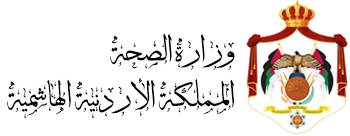 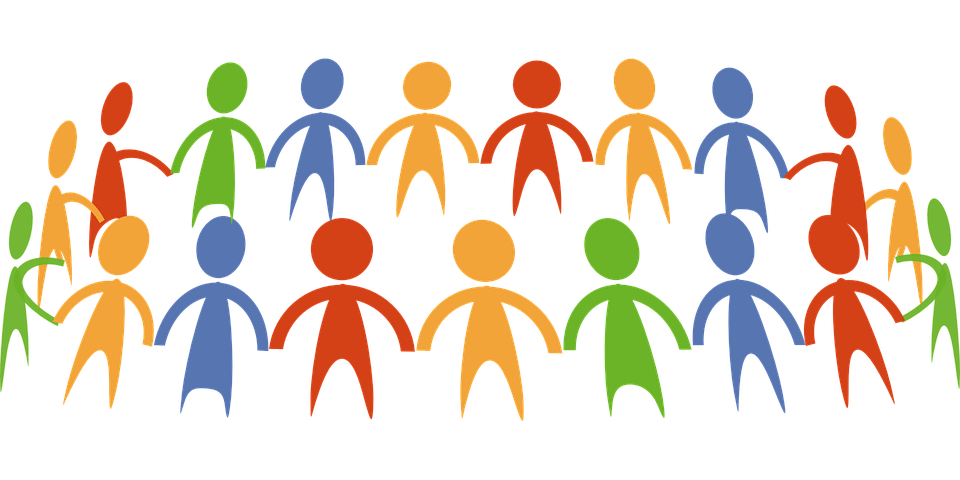 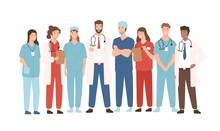 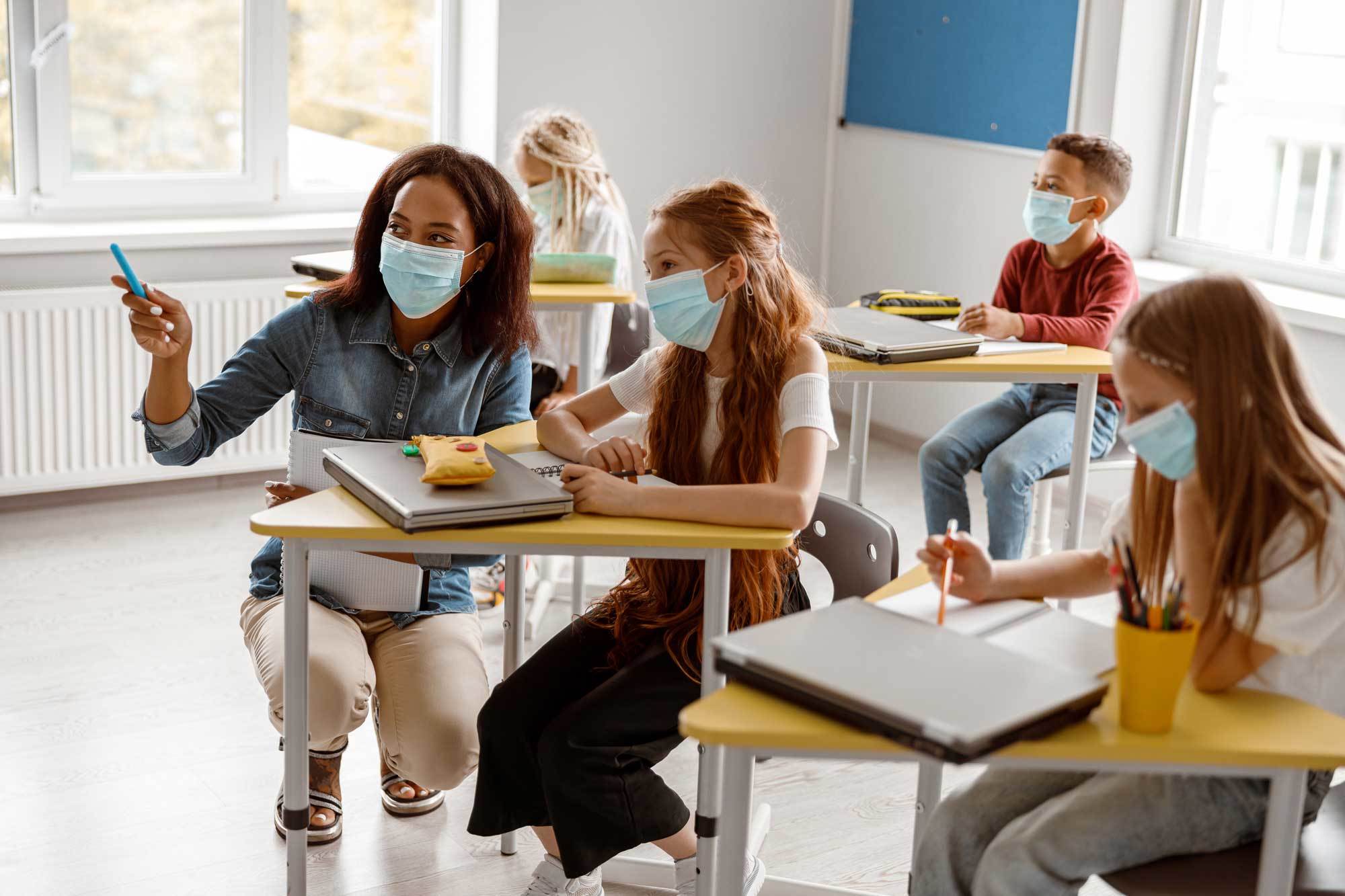 Case (ethical scenario)
On his round, the well-known surgeon Mr. Butcher was always keen to have all the residents and interns on his unit in attendance, in addition to other health care team members (dietician, physiotherapist, nurses, and others) to whom he always referred as the “paramedics.” During the round, he asked one of his unit's female interns to examine a 65-year-old male patient who had had his prostate removed two days before. He asked her in a loud voice. Both the intern and the patient felt embarrassed. The surgeon stopped her when she tried to pull the curtains, as there were few other patients next to this patient who would see him being examined if the curtains were not pulled. He said, “Nothing to be ashamed of. He is a patient in a teaching hospital so he expects that you will all examine him,” then, “isn't that right Mr. X?” talking to the patient. The intern asked the patient's permission then examined him, and the operation site. The surgeon then asked her and the other “doctors” some questions. As usual in his round, the wrong answers were ridiculed, and the “paramedics” were never given a chance to answer. “Paramedics are to take the instructions doctors give them,” he would always say.
Duties of the physician toward him/herself
“… The physician should be modest, virtuous and merciful… He should wear clean clothes, be dignified, and have well-groomed hair and beard. He should select his company to be persons of good reputation. He should be careful of what he says and should not hesitate to ask forgiveness if he has made an error...
	Al-Tabari, 970 A.D., Fardous Al Hikma
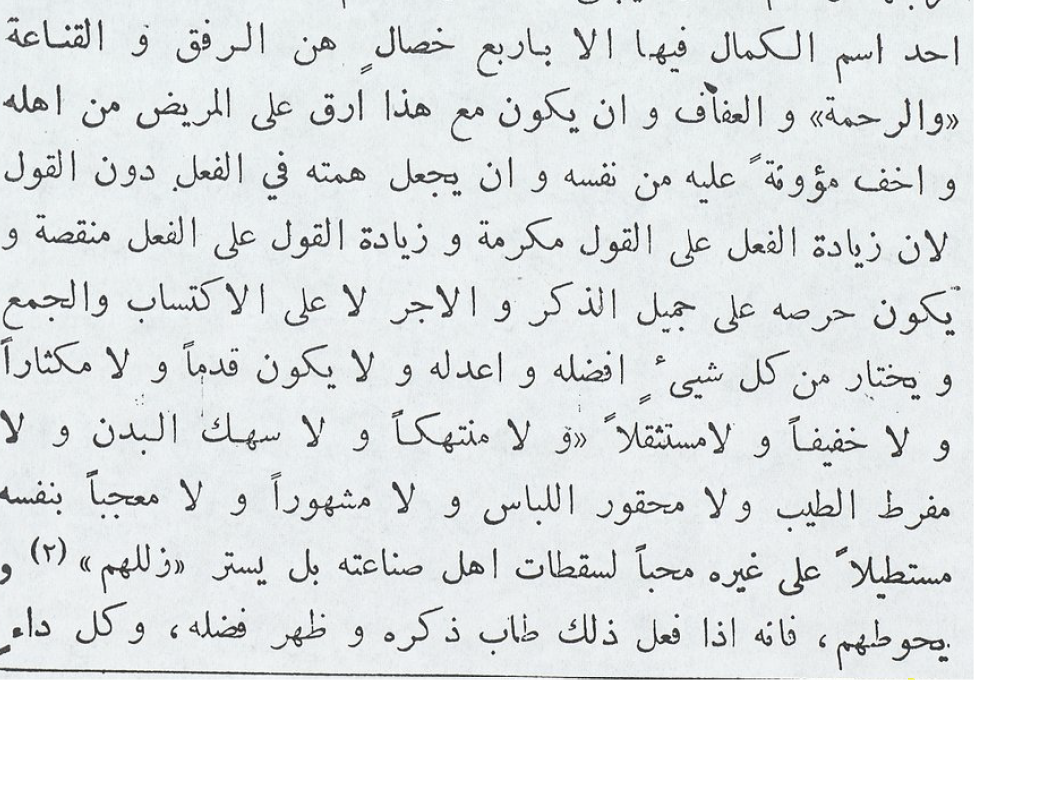 1. Duties of the physician towards the profession
1-To respect the dignity of his profession: 
By being honest, correct and accurate in his work .
He has not to join any job beside medicine except teaching and governmental professions .
Develop him/herself to develop the profession: Attend continuous medical education (CME) activities, conduct research, and publish results
He should not use his name for trading medications or for commercial purposes. 
He has not to use agents to get more patients.
He should not sell any medical samples. 
Provide a role model for his colleagues and patients
(continued )
`
2- He should be honest, accurate and correct in writing any medical report or certificate.
3- He should be reasonable in his financial relation with patients according to the fees put by the medical syndicate
 4- A physician is advised to use great caution in divulging (announcing) discoveries or new techniques of treatment. He has to use the scientific procedures and should follow the normal legal channels to advertise the results of his medical research. The research should be accepted by a respectable medical periodical journal and accepted by the authorities
(continued )
5-His clinic should be fulfilled certain criteria 
Good aeration and illumination 
Reasonable furniture 
Good equipment 
Good medical records and filling system
(continued )
6-Advertising himself and his clinic should be gained out of his good reputation between his patients and colleagues and his scientific knowledge and skills. He has not to use non-ethical methods like agents. 
Advertising through media has rules (in newspapers for 2 weeks in the following situations):
On opening his clinic
On changing the address
On changing the time- table or schedule
On leaving the town for more than a month
(continued )
The label on the clinic should be of a reasonable size without decoration and including the exact qualification and post of the physician. Any addition e.g. unreal specialty mentioned in it is considered forgery by law. 





The practitioner must be careful not to do effort to attract patient to himself, such by giving interviews to the lay press or by writing articles on medical subjects for the lay press. However it may be quite legal to publish articles or deliver lecture on topics of general medical interest.
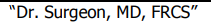 الاستاذ الدكتور ع ا 
دكتوراة في الطب
علاج الصداع في ثوان 
افضل جراح علي مستوي الشرق الاوسط
Duties of physicians towards the community.
Duty
Good (
professional)
Bad (
unprofessional)
example (
What to do
example (
What not to do)
Positive interaction with
Volunteer for an NGO in
“
It's the government's work,
the community's affairs
case of disaster
why should I care?
”
Protect the community by
Familiarize yourself with
“I won't report. Someone
reporting
the reporting system and
else will. It'll cause me a
reportable/epidemic
forms
headache later.”
diseases
Improve health in the
Prepare advocacy
An NGO invited you to their
•
community through
material
camp for a disaster. “How
advocacy and health
Give a public talk
much will you compensate
•
education, and
about a health issue
me for my time?”
involvement in community
health activities
Rational use of the health
Use hi
-
tech expensive
Request MRI or CT scan for
care institution's resources
investigations only when
every patient.
“
The
needed
machines are already there.
It could be something
serious anyway.
”
Duties of physicians towards the community.
Duty
Good (professional)
Bad (unprofessional)
example (What to do
example (What not to do)
Effective contribution to the
?
Respond to quality control
Doing what everybody else does,
questionnaires
and constantly complaining about
development of polices that
?
Join committees of interest
the failure of the system
respond to community needs
and facilitate easier access to
health car
Be an ideal example in his
Make sure there is another
“Why should I care? No one would
qualified person looking after your
dare to blame me. I was praying.”
attitude and religion
patient while you go to pray
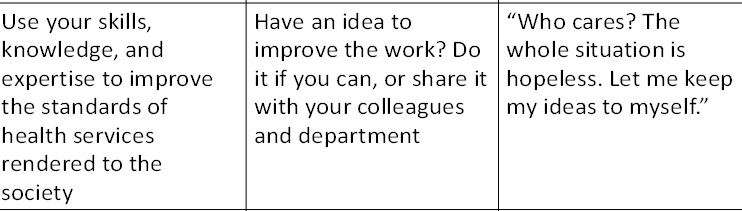 4. Duties of physicians towards colleagues: (physician – physician relationship).
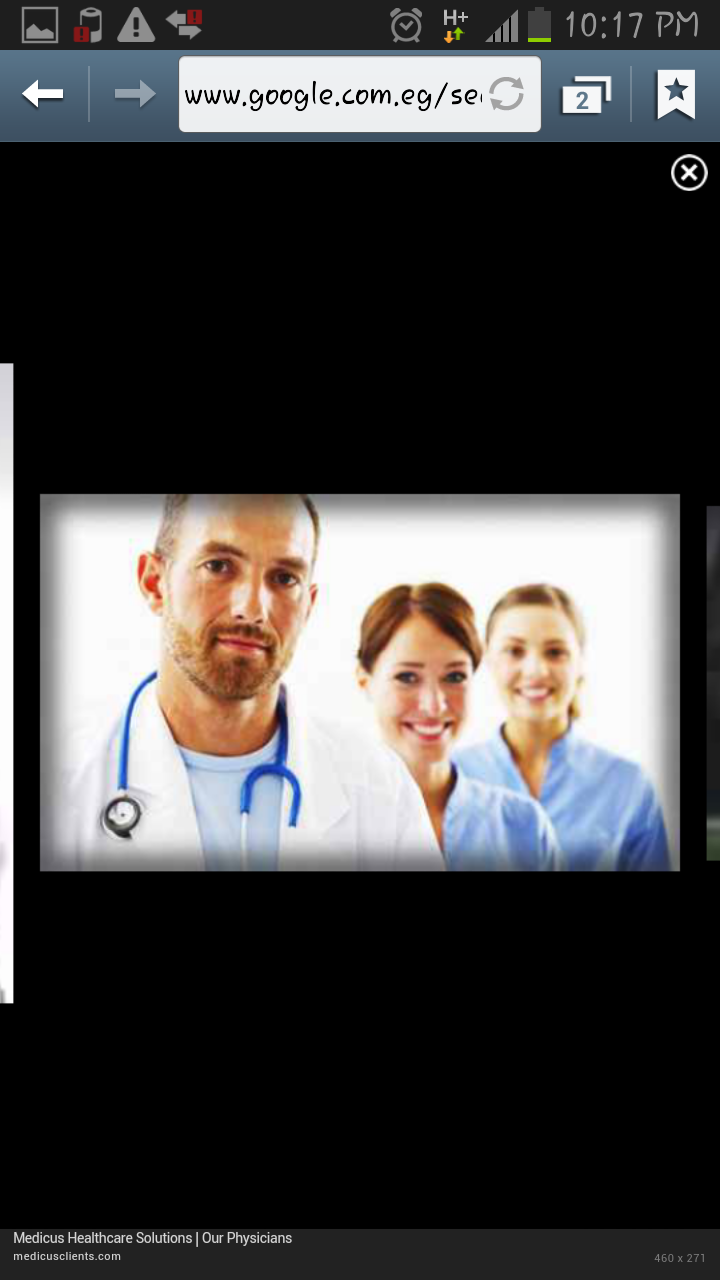 Physician should not:

Criticize the treatment of his colleague.
Trying to replace another colleague in the treatment of a patient.
Refusing to attend and treat a fellow colleague or any of his relatives to whom he is responsible.
 Accept any fees for the treatment of fellow colleague of any or his relatives to whom he is responsible.
Duties of the physician towards his colleagues.
5-There should be good cooperation and respect between the colleagues.

6-He has not to open a clinic in the same building with a physician of the same specialty except after taking permission of the medical  syndicate and the physician himself.
( continued )
7-He has not to compete with physicians by increasing or decreasing the fees than the range accepted by the medical syndicate.


8-When replacing a physician in his clinic, he must not entice جذ ب (=take) patients from his colleagues .
Duties towards his colleagues.
3. Duties of physicians toward patient: (physician-patient relationship).
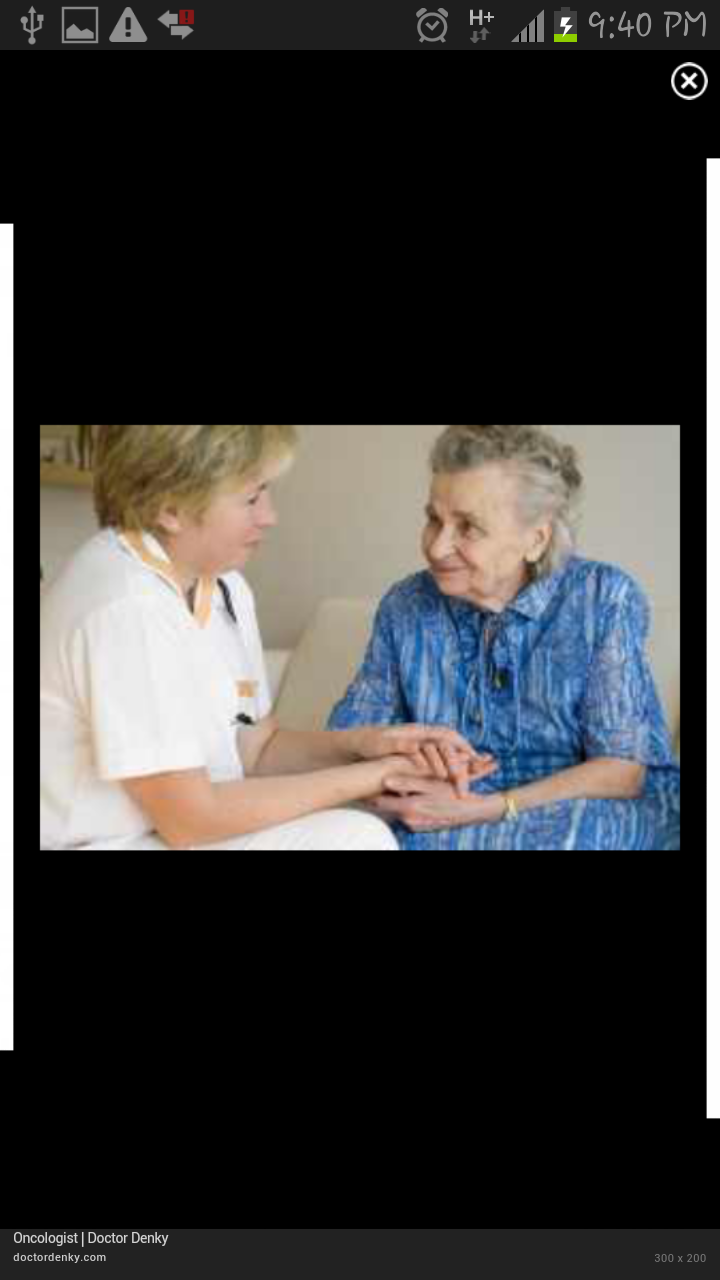 Duties of the physician towards the patients
1- He should be in good and kind relation with the patients. 

2- He has to do his utmost for caring of his patient. He should respect the patient's life, trying always to protect not to harm it and to reduce the patients pains. 

3- The physician must support the dignity of all persons without differentiation  between them (social, economic, financial, religious and personal factors)
(continued )
5-If he is unable for any reason to give the considerable care to the patient, he should ask for consultation of one of his colleagues.

6-He has not  to reveal the patient's secrets.

7-If the patient or his family ask  for consultation of another physician he should obey their wish.
Duties of the physician towards the patients (continued )
8- A doctor cannot be forced to treat any person, but having once accepted the case be must continue to treat him until other assistance can be obtained.
Termination of the physician- patient relationship:

(1) Completion of the treatment by patient recovery.
(2) The patient may unilaterally terminate the relationship for any reason and at any time.
(3) Patient’s care has completely transferred to another physician.
Abandonment:
"the unilateral severance of the professional relationship without reasonable notice at a time when there is still the necessity of continuing medical attention”.
Abandonment of a patient may result in civil liability for the physician.
How Can a Physician Properly Terminate the Physician-Patient Relationship?
For a patient who is actively treating for a condition, a physician must:
give the patient proper notice that the physician is terminating the physician-patient relationship, and
give the patient sufficient time to find another physician before finally refusing to treat the patient any further.
What Must a Patient Prove in a Malpractice Case?
The patient must show the following:
the patient needed continuing medical treatment
the physician stopped treating the patient
the physician did not give the patient enough time to find another doctor before the physician stopped his/her treatment of the patient
as a result of the physician's abandonment of the patient, the patient's condition was made worse
Case- studies
CASE STUDY
Dr. C, a newly appointed anesthetist in a city hospital, is alarmed by the behavior of the senior surgeon in the operating room. The surgeon uses out-of-date techniques that prolong operations and result in greater post-operative pain and longer recovery times. Moreover, he makes frequent crude jokes about the patients that obviously bother the assisting nurses. As a more junior staff member, Dr. C is reluctant to criticize the surgeon personally or to report him to higher authorities. However, he feels that he must do something to improve the situation.

Does Dr. C, have the right to be worry about the behavior of the senior surgeon in the operating room and to criticize him and why?
Does Dr. C, have the right to do something? 
If yes, what he should do?
Dr. C is right to be worried by the behavior of the senior surgeon in the operating room. Not only is he endangering the health of the patient, but he is being disrespectful to both the patient and his colleagues. Dr. C has an ethical duty not to ignore this behavior but to do something about it. 

As a first step, he should not indicate any support for the offensive behavior, for example, by laughing at the jokes. 
If he thinks that discussing the matter with the surgeon might be effective, he should go ahead and do this. 
Otherwise, he may have to go directly to higher authorities in the hospital. If they are unwilling to deal with the situation, then he can approach the appropriate physician licensing body and ask it to investigate.
Thank you